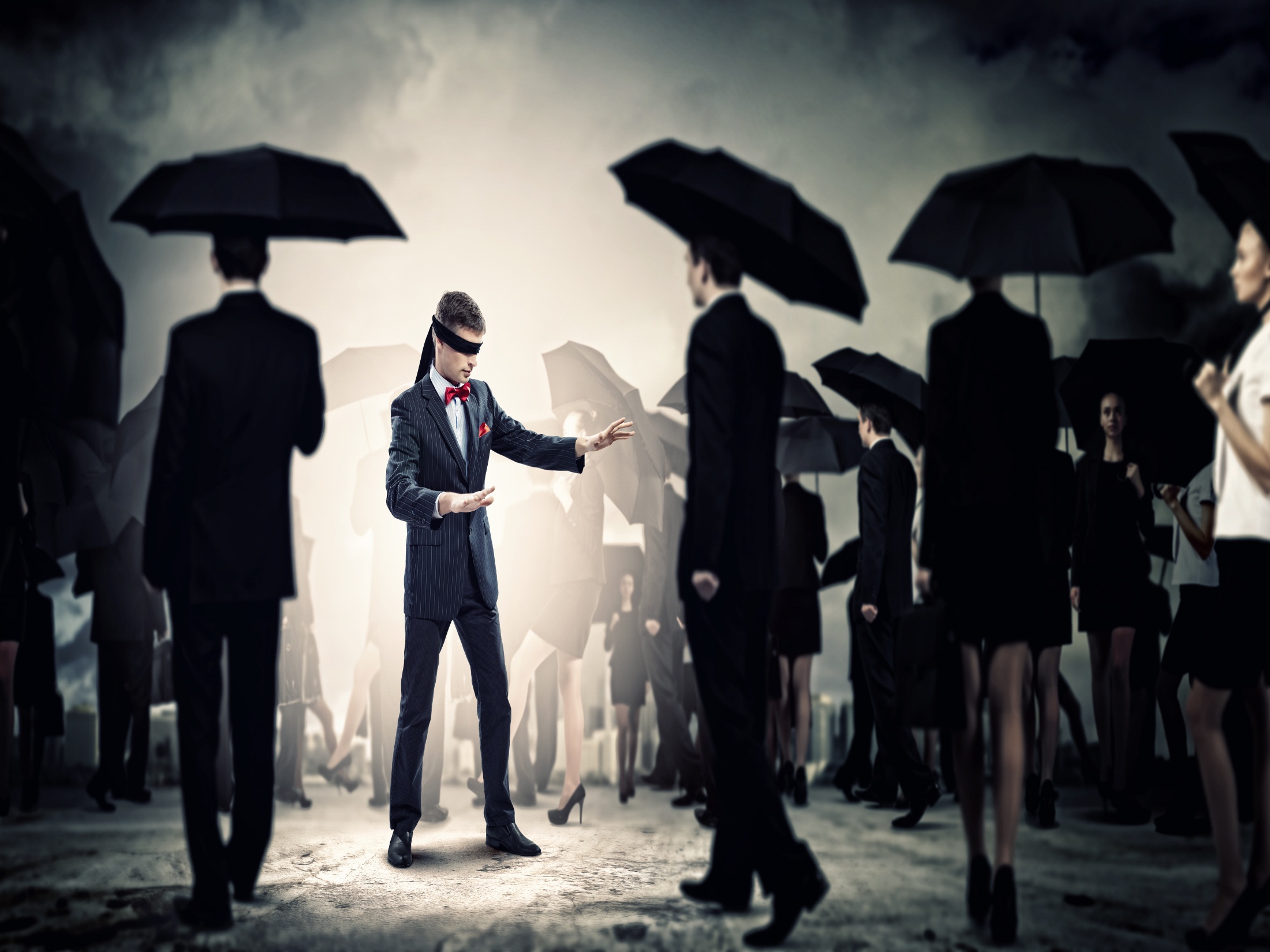 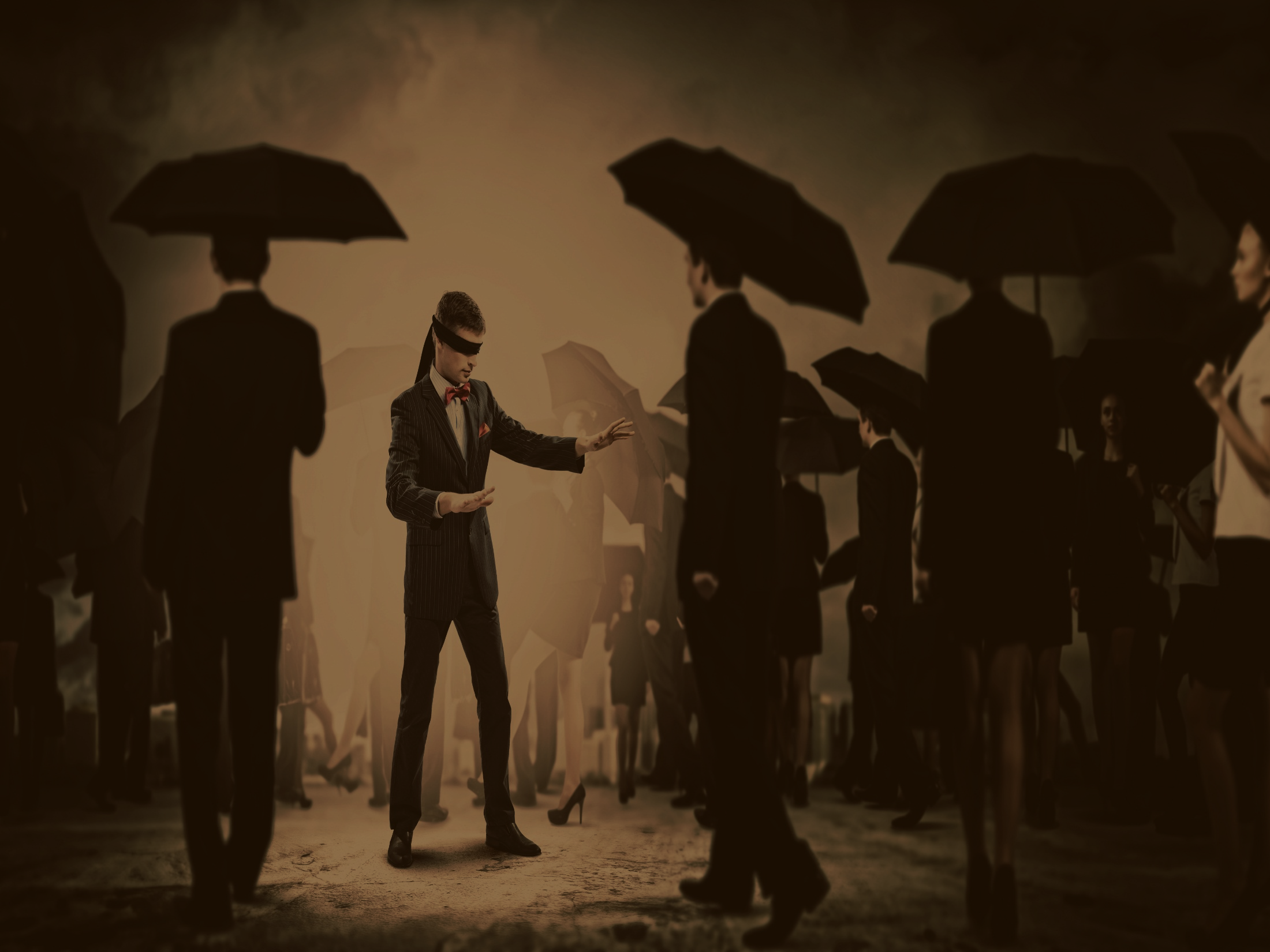 Wise UpWisdom From Proverbs
Proverbs 1-9
4:7, “Above all and before all, do this: Get Wisdom!    Write this at the top of your list: Get Understanding!”
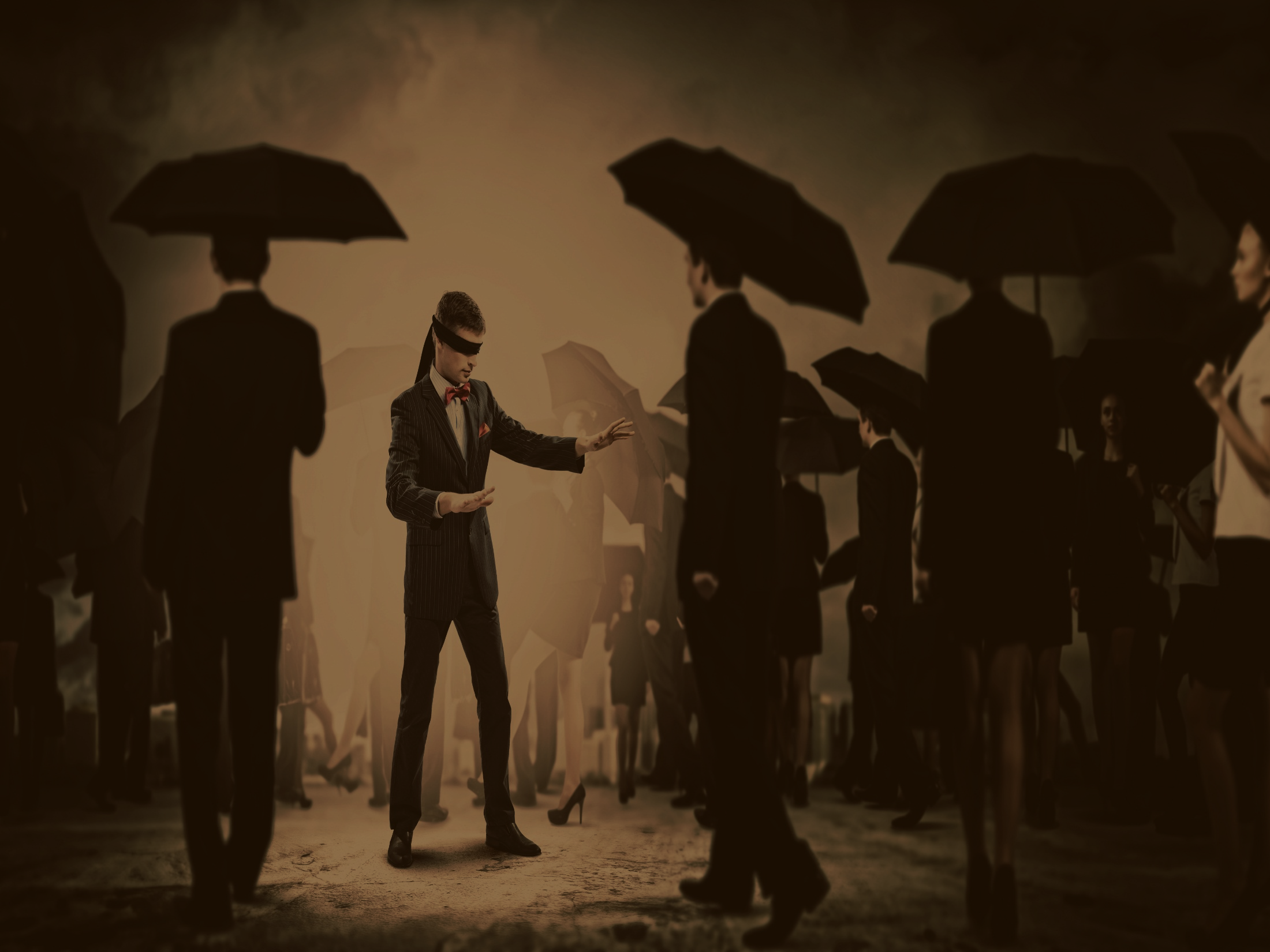 When you have wisdom, you have just about anything else…
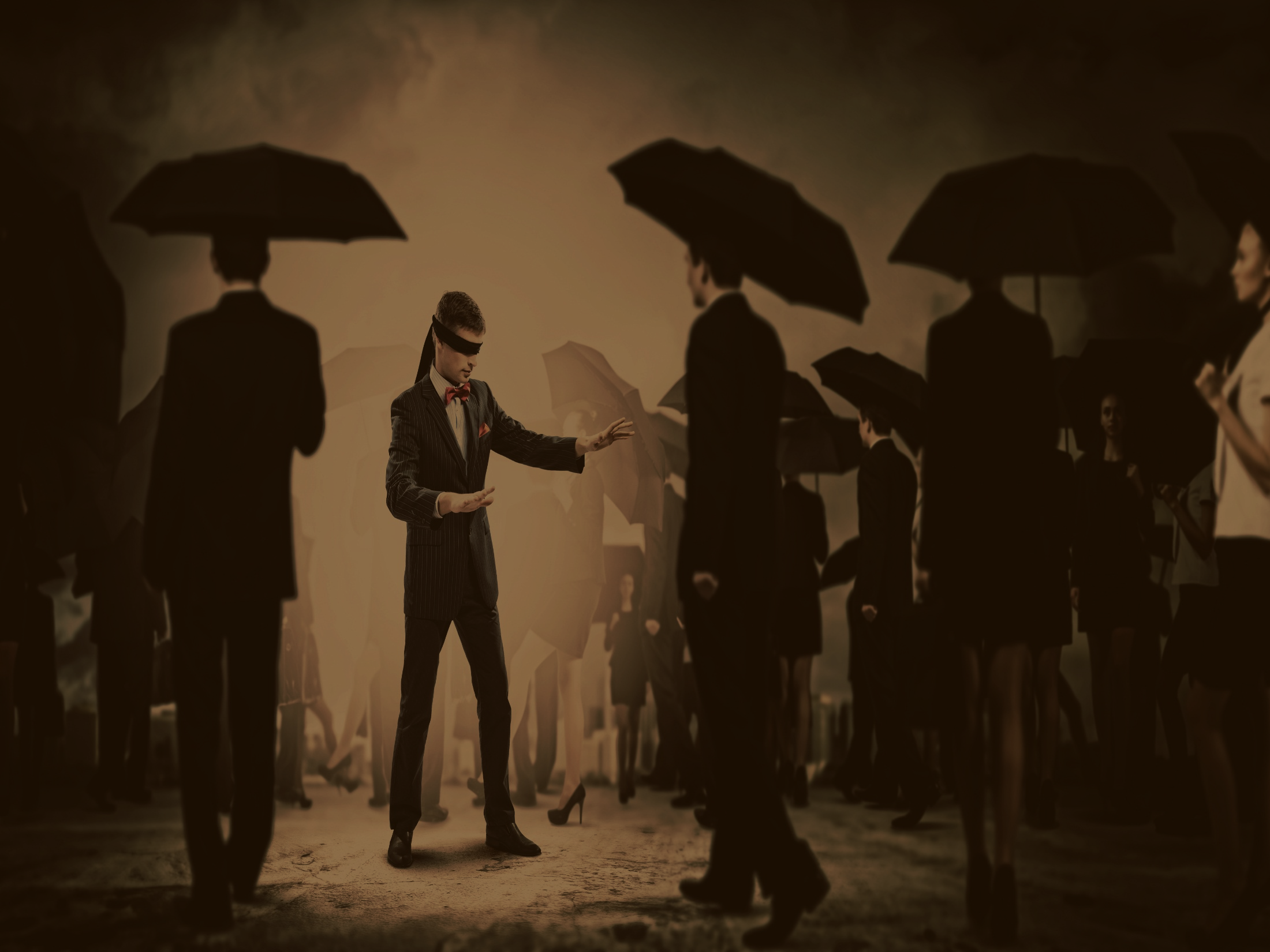 When you have wisdom, you have just about anything else…	…And everything you have will be good!
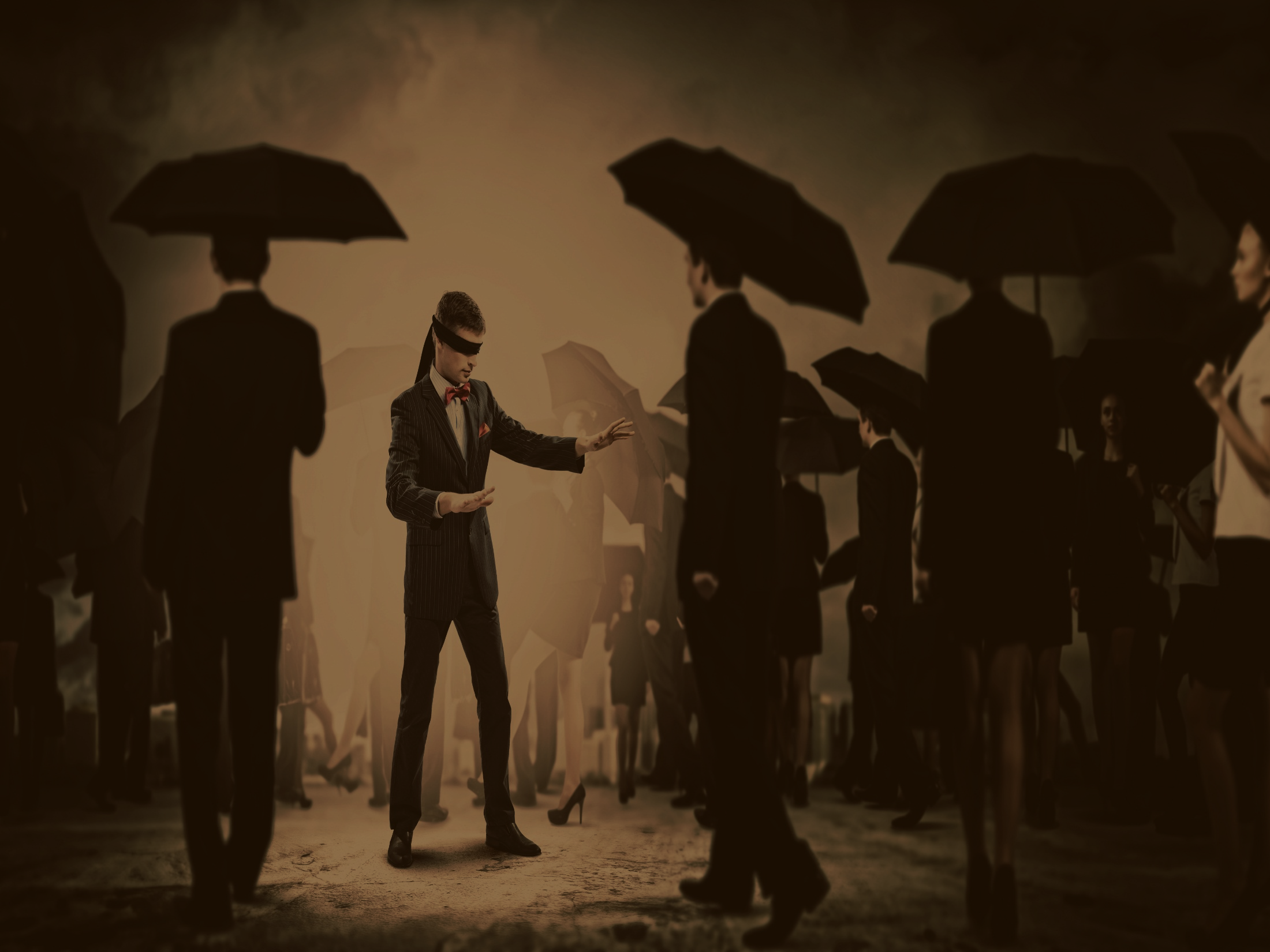 Proverbs 14:12There is a way that seems right to a man, but in the end it leads to death.
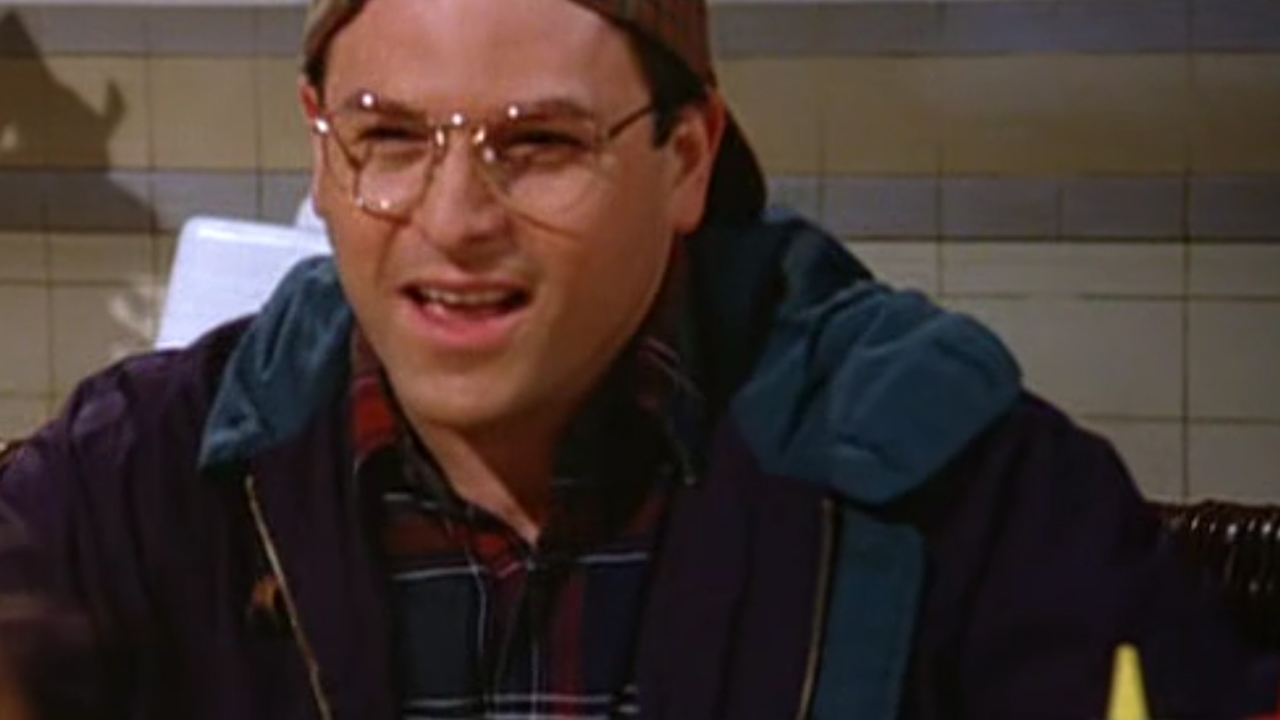 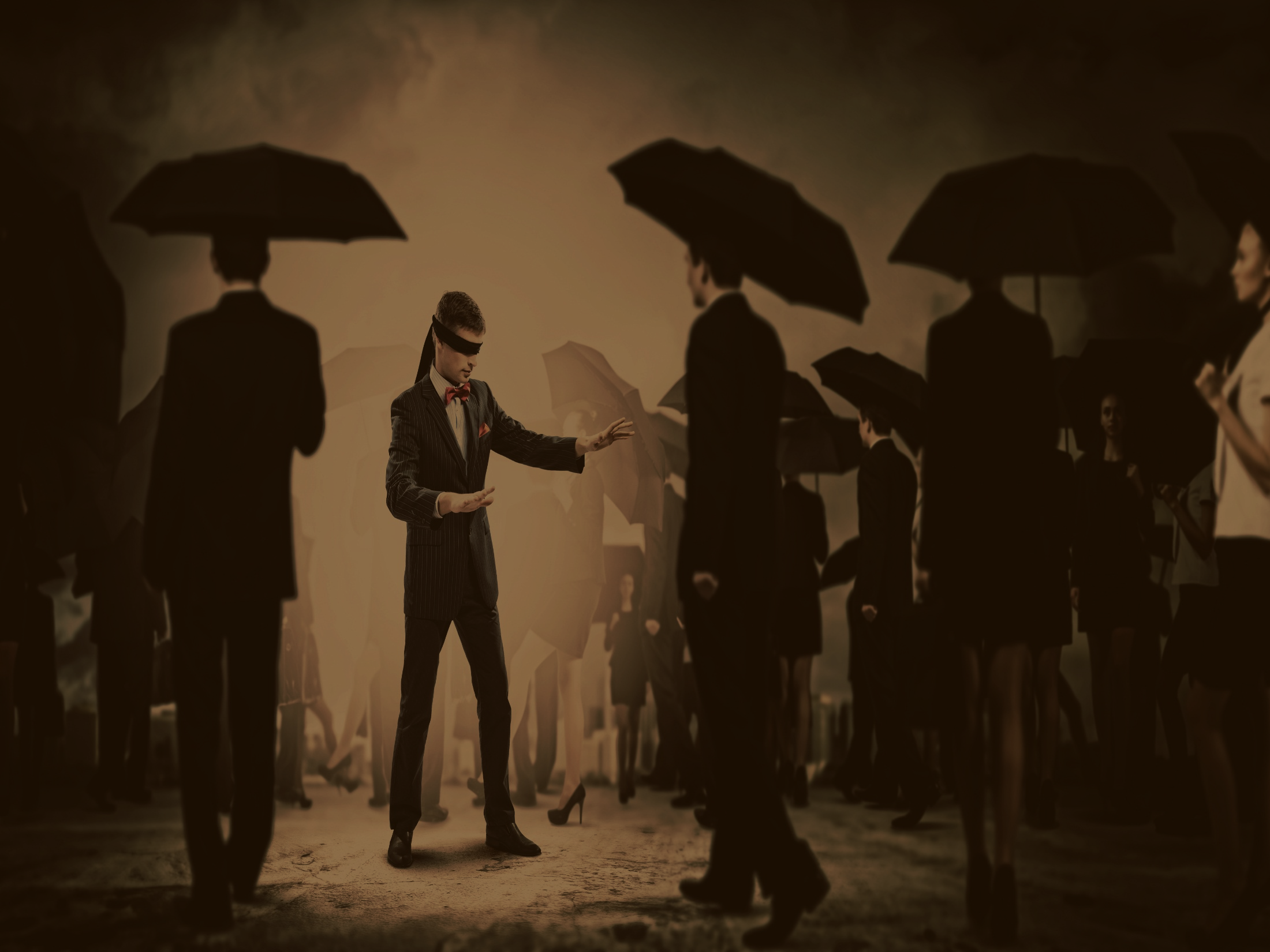 Proverbs 14:12There is a way that seems right to a man, but in the end it leads to death.
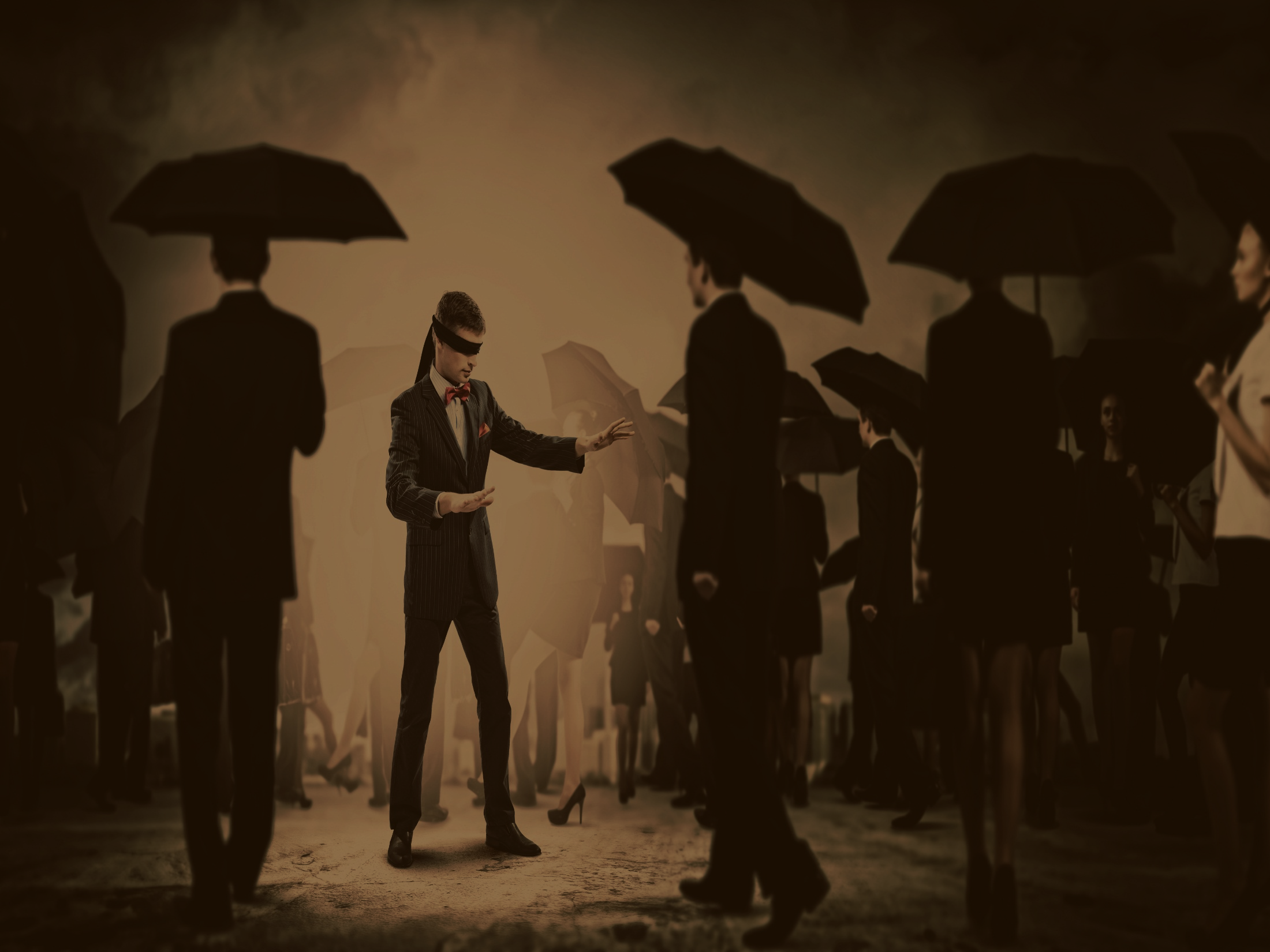 Definition:
Benefits:
Perception (Pro. 2:9-10)
Prevention (Pro. 2:12, 16; 3:23)
Prolong your life (Pro. 3:1-2, 8, 16; 9:11)
Peace (Pro. 3:17, 24)
Prosperity (Pro. 3:2, 16)
Poise (Pro. 3:26-27)
Protection (Pro. 4:6)
Precision (Pro. 4:12)
Prudence (Pro. 8:12)
Wisdom Pays (Pro. 9:12)
Ability to make great choices.
To make skillful at daily living.
Life is a series of recurring choices.
Life is a series of accumulated results.
Life is a series of individual days.
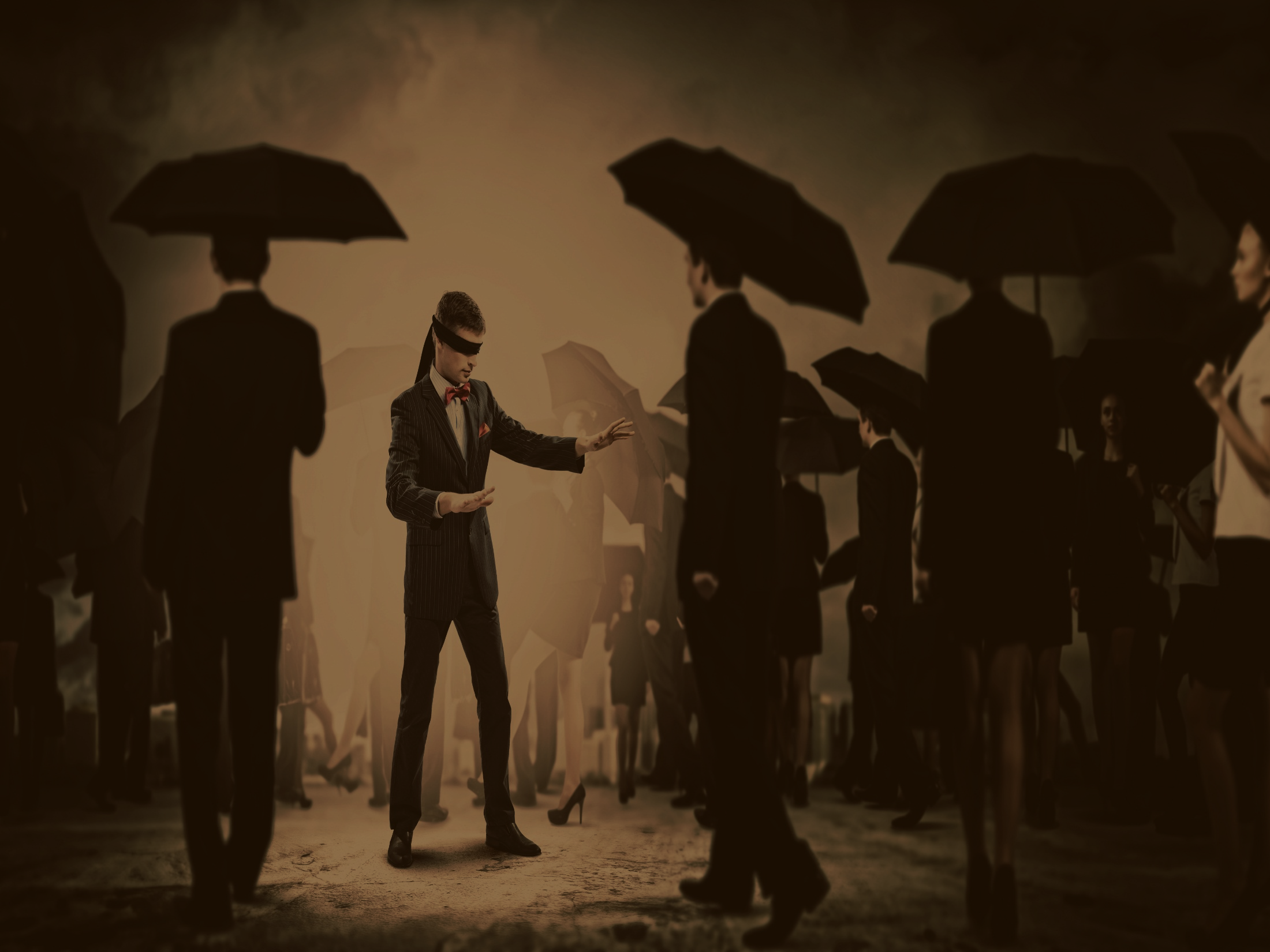 Putting Wisdom To Work:
Believe in consequence.
(Pro. 6:27; 13:11, 18; 14:23)
Rules of The Road – (Deut. 10:12-13)
Fear the Lord – (Psa. 25:12)
Learn by example.
(Pro. 13:20)
Immerse yourself in God’s wisdom.
(Pro. 2:6; 30:5)
Psa. 19:7b, “The Testimony of The Lord is Sure, making wise the simple.” 
Psa. 19:8b, “The commandment of the Lord is pure, enlightening the eyes.”
If you say so – (Psa. 119:9-11)
Beginning of Wisdom:
The fear of the Lord is the beginning of Wisdom. (Pro. 9:10)
Fear is the attitude of heart that seeks a right relationship to the fear source.